презентация на тему: «Арт- терапия в работе с детьми»
Подготовила:
Воспитатель : Коробенкова Оксана Викторовна
Арт технология
основана на деятельностном подходе и соответствует стандартам нового образования. Она создаёт условия для творчества, развития, обретения уверенности в себе и раскрепощённости.
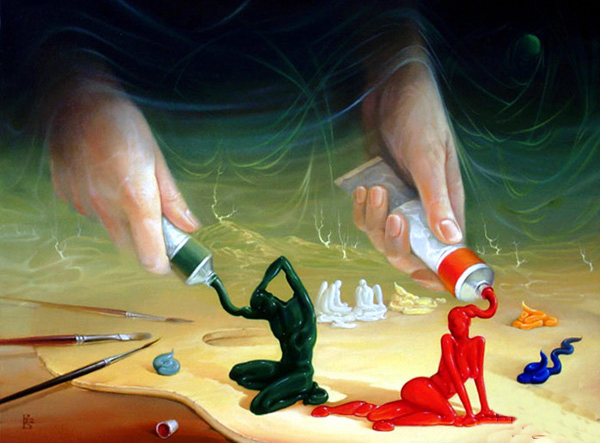 Арт-терапия обращается к внутренним самоисцеляющим ресурсам человека, к его творческим возможностям. Способность мыслить творчески делает ребенка  жизнерадостным, стойким к стрессовым ситуациям. Творчество в свою очередь помогает дошкольнику справиться со многими личностными, эмоциональными, поведенческими проблемами, способствует личностному росту, раскрытию, сохранению и восстановлению психического и физического здоровья.
Основные принципы арт-терапии
•Поддерживать в ребенке его достоинство и позитивный образ «Я»;
•Не применять негативных оценочных суждений, отрицательного программирования;
•Принимать и одобрять все продукты творческой деятельности ребенка, независимо от содержания, формы и качества.
Преимущества применения элементов арт-терапии на занятиях
-   работа не требует от ребёнка каких-либо способностей к изодеятельности;

- помогает через невербальное общение делать первые шаги к самопознанию и самораскрытию;

- используется для оценки состояния ребёнка; помогает преодолеть плохое настроение,  безынициативность;

- помогает детям увидеть неповторимость каждого в группе;

- царит атмосфера доверия, терпимости и внимания; помогает принять каждого ребёнка
Методы и приёмы арт-терапии
Информационно-рецептивный
Словесный
Репродуктивный
Эвристический
Исследовательский
Структура занятий по арт-терапии
Ритуал, приветствие
   Настрой, разогрев
   Основное содержание
   Любование детскими работами
    Итог занятия
Упражнения с элементами арт-терапии способствуют:
- формированию представлений о себе, 
- изучению и выражению своих чувств и эмоций;
- формированию позитивного самовосприятия;
- развитию коммуникативных навыков;
- эмоциональному сближению;
- снятию психоэмоционального напряжения;
- развитию способностей к различным видам творческой деятельности.
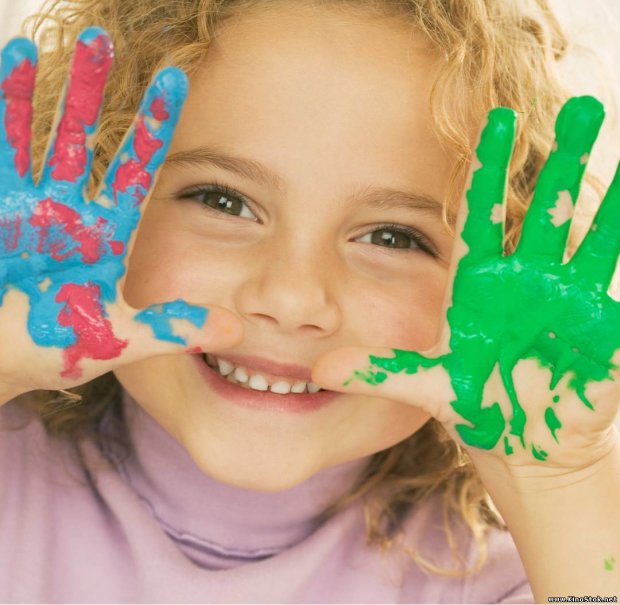 Арт-терапевтические методы
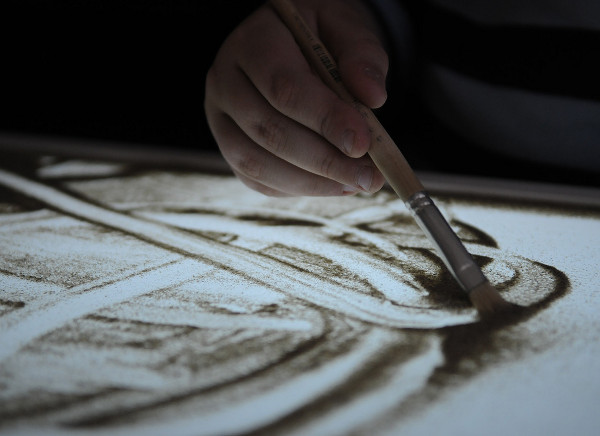 • изотерапия, 
• музыкотерапия,
• сказкотерапия, 




                                            игротерапия                                                                •
                                            • цветотерапия
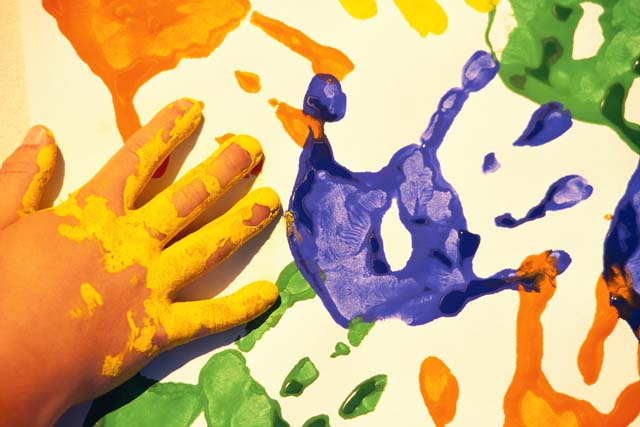 Изотерапия – это терапия с помощью изобразительного искусства. Терапия искусством позволяет максимально реализовать творческие способности ребёнка, помогает ребенку  познать своё предназначение.
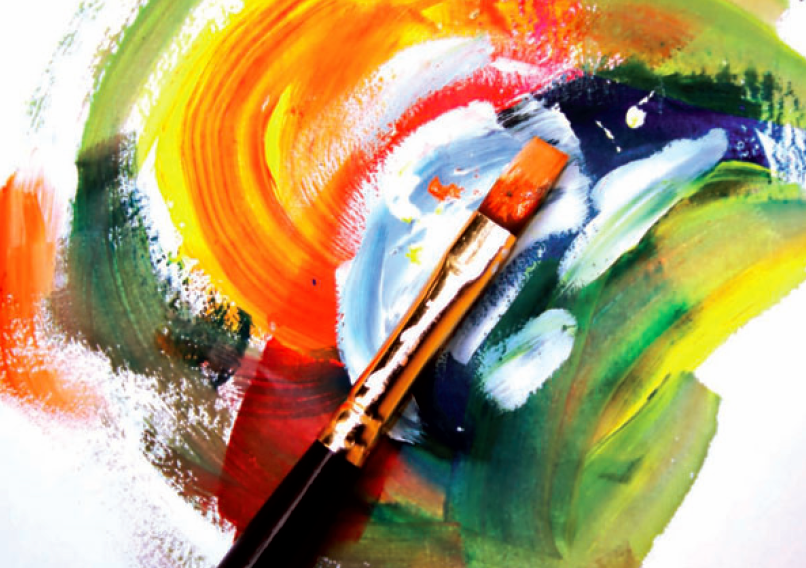 Музыкотерапия очень эффектна в коррекции нарушения общения, возникших у детей по разным причинам. Контакт с помощью музыки безопасен, ненавязчив, индивидуализирован, снимает страхи, напряжённость.
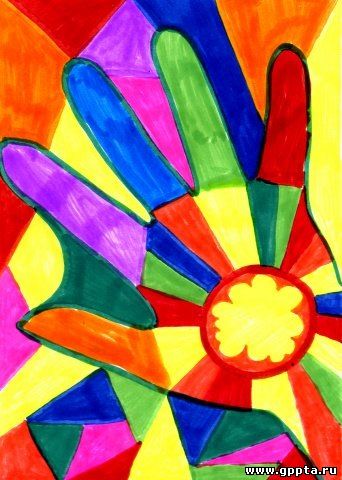 Сказкотерапия – метод, использующий сказочную форму для интеграции личности, развития творческих способностей, расширения сознания, совершенствования взаимодействия с окружающим миром.
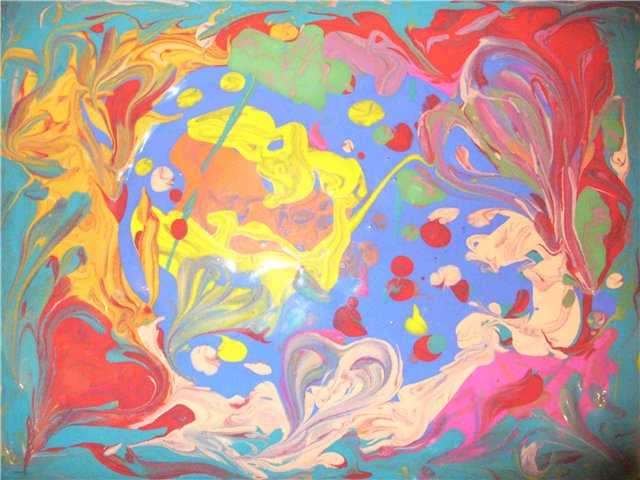 Игротерапия
Применение игротерапии в обучающих целях можно очень точно охарактеризовать одной фразой: «учимся играючи, играя – учимся».     Игра выступает средством, помогающим стимулировать ребенка, развить его сенсомоторные навыки, снизить эмоциональное напряжение. Средствами игротерапии выступают подвижные игра, игры на подражание, игры на снятие психоэмоционального напряжения, игры с песком, хороводные игры, динамические игры.
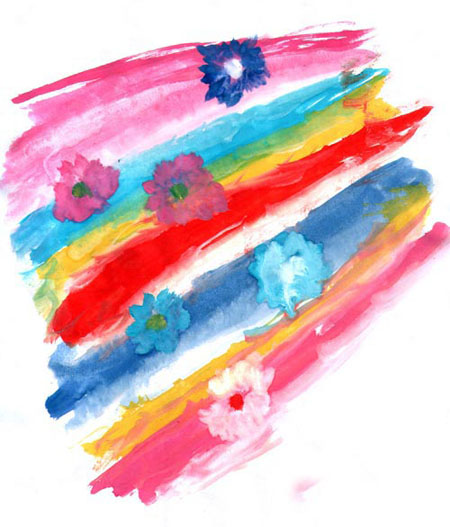 Цветотерапия
это способ корректировки психоэмоциона-
льного состояния ребенка при помощи определенных цветов.  То, как мы себя чувствуем, во многом зависит от цветов, которыми мы окружены.
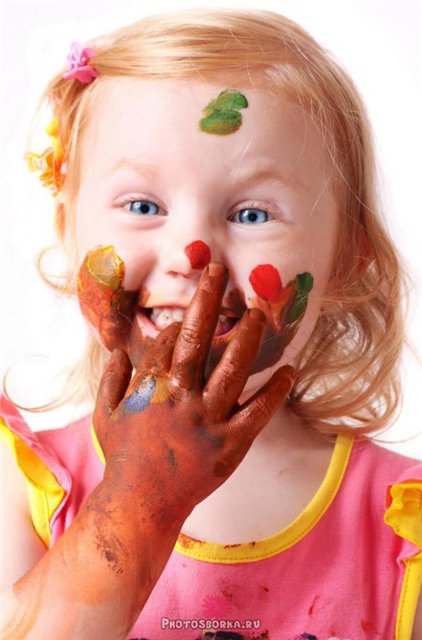 СПАСИБО ЗА ВНИМАНИЕ! 
    